VOLEYBOLA ÖZGÜ HAREKET EĞİTİMİ
PROF. DR. A. DİLŞAD MİRZEOĞLU

SAKARYA  UYGULAMALI BİLİMLER ÜNİVERSİTESİ
SPOR BİLİMLERİ FAKÜLTESİ
dilsadmirzeoglu@subu.edu.tr
Hareket Nedir?
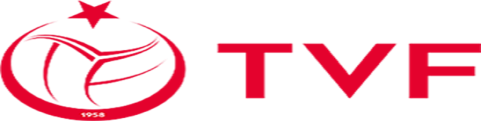 Konumda veya pozisyonda meydana gelen değişiklik
Organizmanın durağan bir noktaya göre durumunun ya da yerinin değişmesine hareket denilmektedir. 
Antrenman bilimi açısından hareket; mekan ve zaman içinde meydana gelen ve daima bir hedefe yönelik olan dinamik bir süreçtir.
Hareketi Etkileyen Faktörler
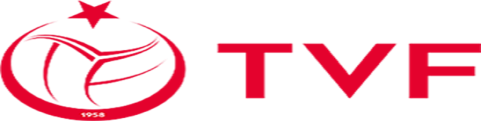 Fizyolojik faktörler
Kalp-dolaşım dayanıklılığı, kassal kuvvet ve dayanıklılık ve esneklik.
Psikolojik faktörler
Korku, kaygı, kendine güven.
Sosyolojik faktörler
Bir grubun üyesi olmak 
(örn. Fiziksel olarak aktif bir aile rol model olabilir) 
Cinsiyet rolleri
Ekonomi
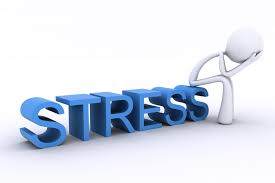 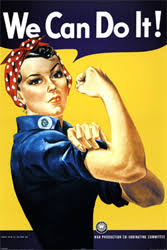 Eğitim
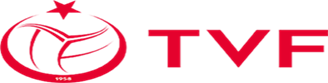 Bireyin çevresi ile etkileşimi sonucunda veya kendi yaşantısı yoluyla davranışlarında kasıtlı ve istendik değişiklik meydana getirme sürecidir.
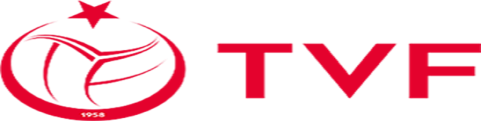 Hareket Eğitimi
Koordinatif Yetiler
Uzun Süreli Sporcu Gelişim Evreleri
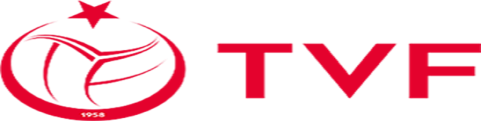 Neden Hareket Eğitimi???
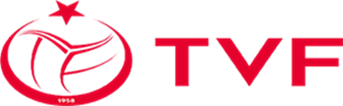 Yakalama
Sıçrama
Koşma
Kayma
Fırlatma
Yuvarlanma
Fırlatma
Futbol
Basketbol
Atletizm
VOLEYBOL
Badminton
Tenis
Eğer Bunları Yapamazsanız
Bunları da Yapamazsınız
Neden Hareket Eğitimi???
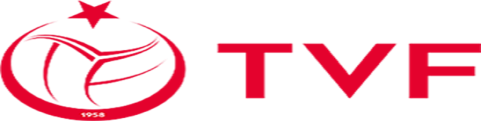 Hareket eğitimi, etkili bir beceri öğrenimi için önemli bir temel oluşturur.
Çocukların yaş ve gelişim özelliklerine uygun olarak hazırlanan hareket eğitimi uygulamaları ile çoklu deneyim kazanmaları sağlanır.
Yapılandırılmış ve yapılandırılmamış etkinlikler ile eğlenme ortamı oluşturularak, fiziksel aktiviteye yönelik istek ve katılım arttırılır.
Etkinlik ve oyunlarda bol tekrarlar sağlanarak, öğrenme ve gelişim sağlanır.
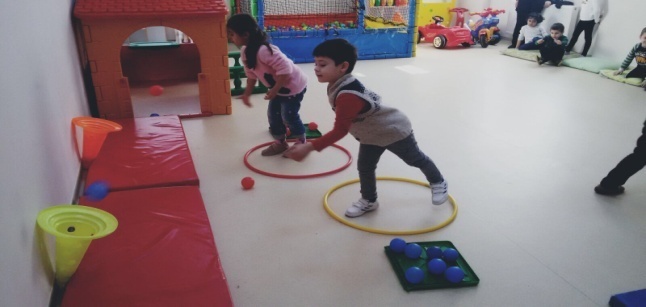 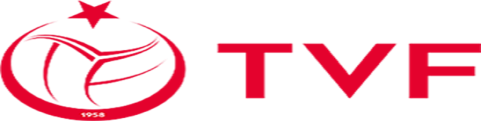 Hareket Eğitimi Yaklaşımının Amaçları
Hareket eğitiminde, çocuklarda, kendine güveni geliştirme, problem çözme becerilerini geliştirme ve işbirlikli öğrenme becerilerini geliştirmek önemlidir. 
6-9 yaş dönemi çocuklar için temel hareket becerilerinin en hassas dönemini oluşturmaktadır. 
Hareket eğitimi yaklaşımını kullanan öğreticilerin dikkat etmeleri gereken hususlar;
		√çocukların keşfetmelerine yardımcı olmak ve hareket deneyimleri yaratmak,
		 √ çocukları hareket problemlerini tanımlamaya ve çözmeye teşvik etmek ve 
		√ çocukları eşleri veya grupla çalışmaları için uygun ortamlar sağlamak.
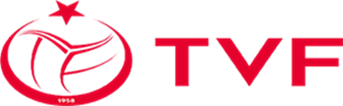 Hareket Eğitimi Uygulama İlkeleri
Çocukların yaş ve gelişim özelliklerine uygun hazırlanan temel hareket eğitimi ile çoklu deneyim kazanması hedeflenmelidir. 
Her çocuğun temel hareket becerilerini geliştirebilmesi için etkinlikler yeteri kadar uygulanmalıdır. 
Amaca uygun planlanmış etkinlikler öncelikle eğlenceli olmalıdır. 
Etkinlikler uygulanırken her çocuğun aktif katılımının sağlanmasına özen gösterilmelidir. 
Yapılacak etkinliklerde mümkün olduğunca tüm spor dallarına yönelik temel hareket becerilerin yer alması sağlanmalıdır.
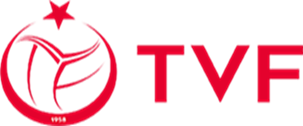 Hareket Eğitimi Uygulama İlkeleri
Eğer grubun genelinde hareket becerilerin uygulaması veya akıcılığı konusunda sorun yaşanıyorsa, beceriler grubun ihtiyacına göre tekrar şekillendirilmelidir. Çocukların hareketleri zorlanmadan yavaş ve doğru yapması sağlanmalıdır. Sonra daha akıcı ve hızlı yapacak şekilde uygulanmalıdır. 
Güvenlik için uygulama alanları ve malzemeler çocuklara uygun hale getirilmelidir. Örneğin öncelikle küçük hafif sünger topların kullanılması ve hareketlerin bu şekilde daha kolay öğrenilmesini kolaylaştıracaktır. İlk çalışmalarda topu yakalayamazken,  doğru fırlatamazken bir hafta sonra topu daha çabuk yakalamaya ve daha hızlı, doğru fırlatmaya başlayacaklardır.
Hareket Eğitiminin Özellikleri
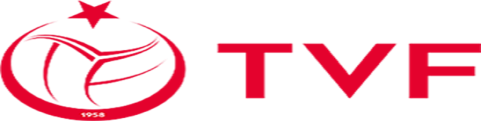 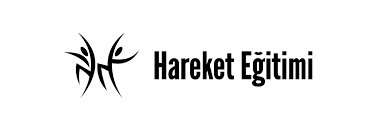 Hareket eğitimi bireysel keşiftir.
Sporcu merkezlidir.
Temelinde problem çözme vardır.
Geleneksel spor eğitiminden daha az formal yapıdadır.
Motor becerilerin öğrenilmesini kolaylaştırır.
Hareket analizini destekler.
Uygun malzeme/araç-gereç (pahalı olmayan) gerektirir.
Hareket eğitimindeki gelişmeler, belirli aralıklarla ölçülmelidir.
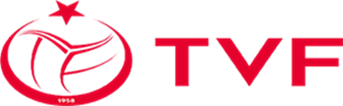 Hareket Eğitimi
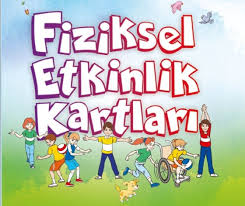 Temel hareket becerileri ve
Hareket kavramlarından oluşur.
Temel Hareket Becerileri
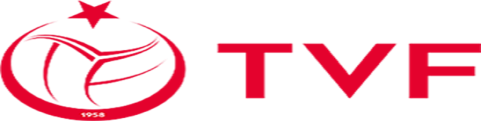 Temel hareket becerileri oyunlarda, sporlarda, dansta ve fiziksel uygunluk aktivitelerinde kullanılan kompleks ve özel motor becerilerin  temelleri oluşturan becerilerdir. 
Hareket kavramları ve temel hareket becerileri erken çocukluk döneminde ve ilkokulda öğrenilmelidir.
Bu kavramlar ve beceriler istenilen seviyede öğrenildikten sonra tüm yaşam boyunca kullanılır.
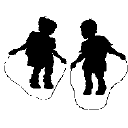 Temel Hareket Becerileri
Hareket Kavramları
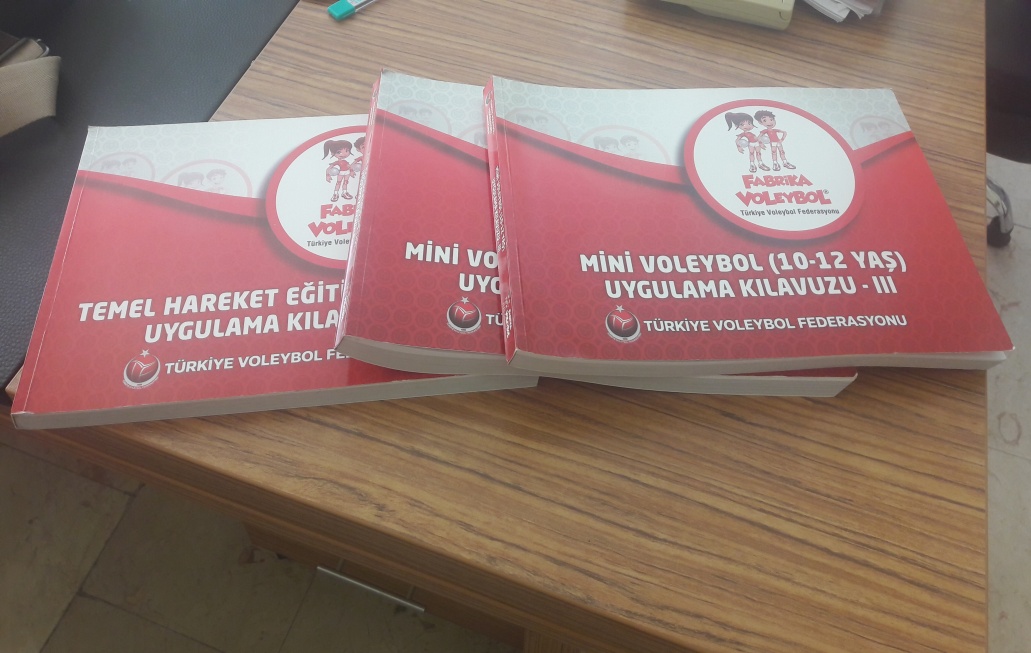 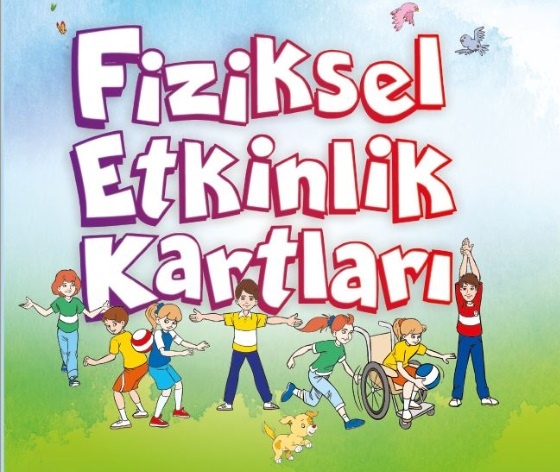 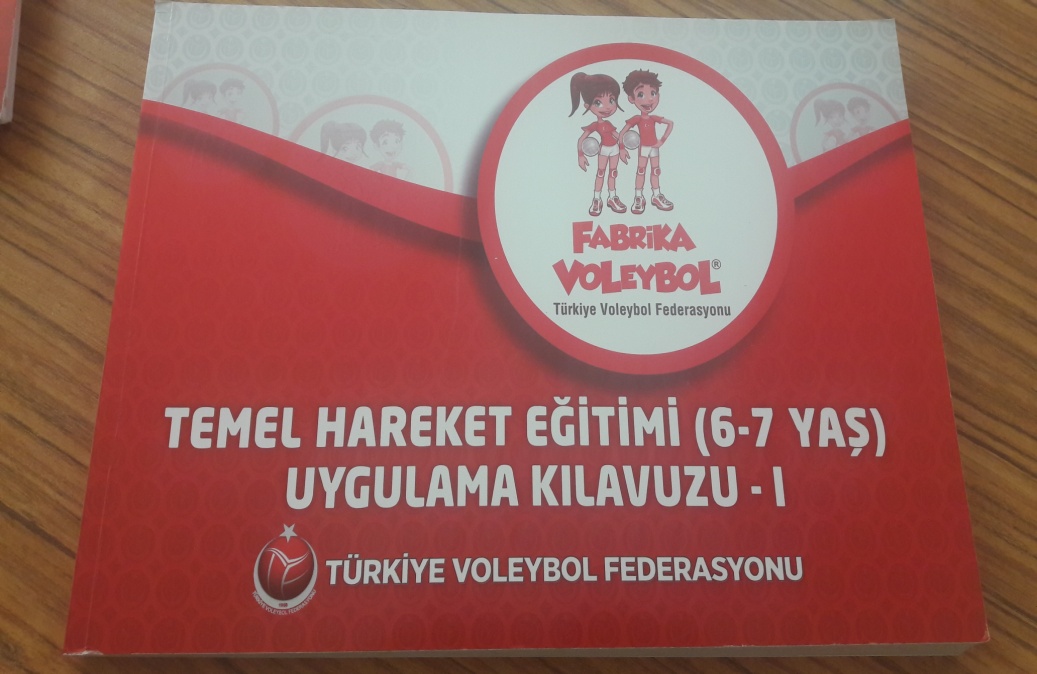 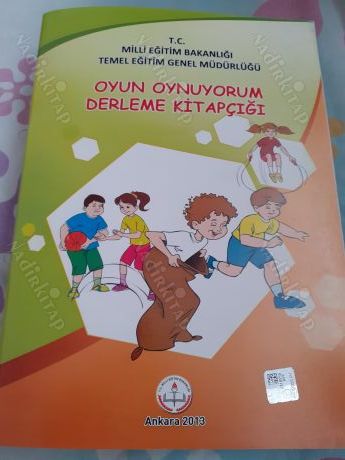 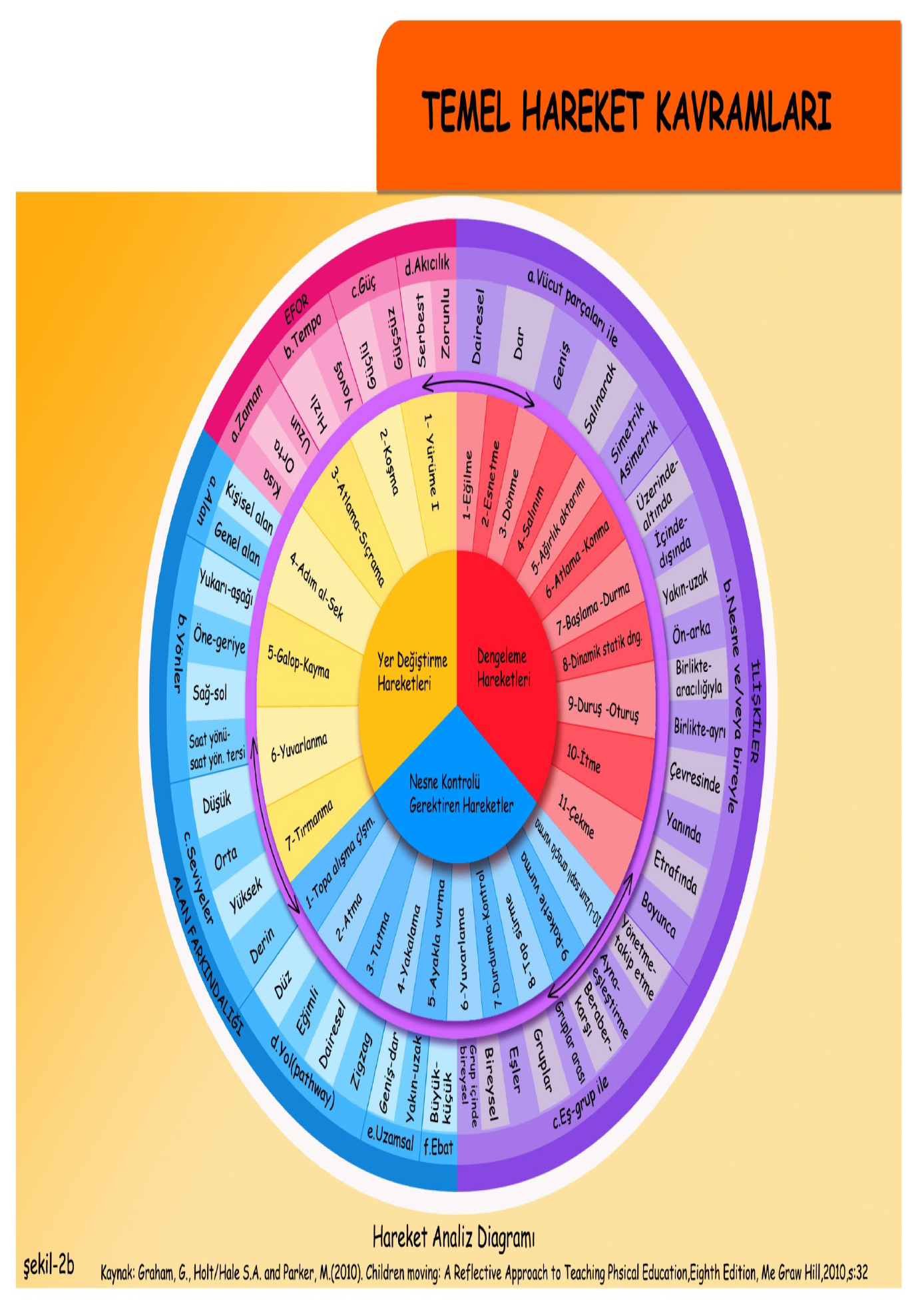 Hareket Kavramları
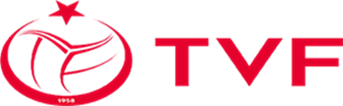 Hareket kavramları özel hareket amaçlarını gerçekleştirmek için bireyin kendi davranışlarını adapte etmesine ve düzenlemesine izin veren hareketlerin bilgisi ve anlayışıdır.
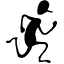 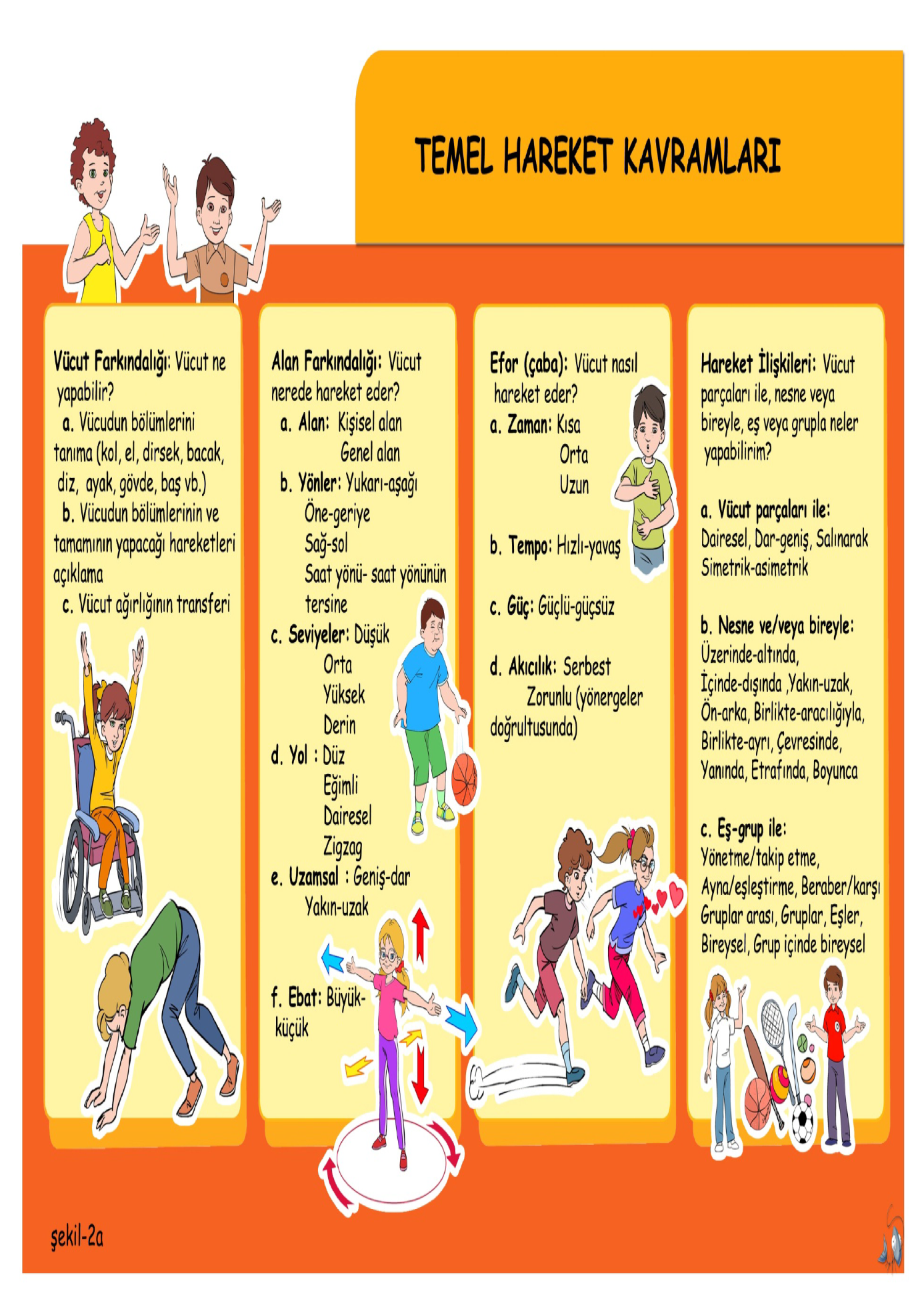 KOORDİNATİF YETİLER
Prof. Dr. A. Dilşad MİRZEOĞLU
Sakarya Uygulamalı Bilimler Üniversitesi
Koordinasyon Nedir?
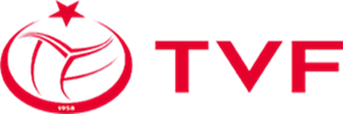 Koordinasyon vücuda egemen olmadır.
Kısa süre içerisinde zor hareketleri öğrenebilme ve değişik durumlarda amaca uygun ve çabuk şekilde tepki gösterebilme yeteneğidir. 
Amaçlanan hareket için merkezi sinir sistemi ile iskelet-kas sisteminin karşılıklı uyum içinde etkileşimidir.
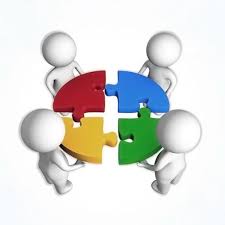 Koordinasyon
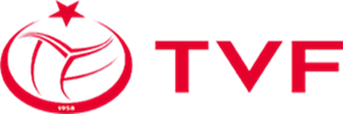 Koordinasyon çok karmaşık bir motorik öğedir.
Sürat, kuvvet, dayanıklılık ve esneklik yetileri ile çok yakın ilişki içerisindedir.
Koordinasyon her hareketin birbirini doğru olarak izleyen şekilde ve istenen kuvvette meydana gelmesi olayıdır. 
Performans sporunda koordinasyon, tekniği belirleyici önemli bir faktördür.
Hareket karmaşıklaştıkça iyi bir performans için gerekli olan koordinasyon seviyesi de yükselir.
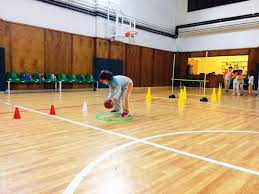 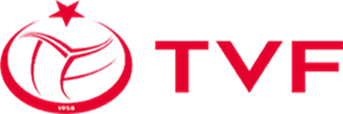 Koordinatif Yetiler Neden Önemli?
Üst düzey voleybol için sadece fiziksel hazırlık, teknik-taktik ve psikolojik özellikler değil, aynı zamanda mekânsal görüş, reaksiyon hızı, öncelleme, motor aktivitenin zamansal, mekânsal ve kuvvet özelliklerini doğru bir şekilde tahmin edebilme becerisi ve koordinasyonun ön koşullarının sağlanması gereklidir. 

Koordinatif yetenekler teknik bir davranışın düzgün yapılmasında idare edici ve yönlendirici olarak kabul edilirler.
İyi bir koordinasyon kapasitesi kuvvetin ve enerjinin uygun bir biçimde kullanılmasını sağlar.
Koordinatif yetenekler kondisyonel yeteneklerden büyük oranda yararlanırlar ve sağlam olarak yapılanırlar.
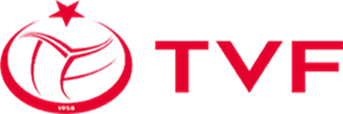 Koordinatif Yetiler Neden Önemli?
Koordinatif yetenekler sportif tekniğin; 
		*öğrenilmesinde 
		*öğrenilme süresinde 
		* temposunda
		*kalitesinin devamında belirleyicisidir.
Bu yüzden koordinasyon her sporsal hareket için ön koşul ve/ya da amaçtır.
Çok yönlü hareket deneyimleri koordinatif yeteneklerin kazanılma süresini kısaltır. 
Diğer sportif becerilerin daha kolay kazanılmasını sağlarlar.
Değişik ve farklı koşullardaki hareketlere çok hızlı uyum sağlanmasına neden olurlar.
Sportif kazalardan ve sakatlanmalardan korunmaya yardımcı olur.
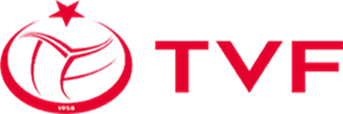 Koordinasyonun Sınıflandırılması
GENEL KOORDİNASYON
 Bir kimsenin özel spor dalını göz önüne almadan, motor becerilerini mantıklı ve uygun bir biçimde sergileme niteliğini kapsamaktadır. 
Çok yönlü gelişmekle birlikte her sporcu yeterli genel koordinasyon kazanmalıdır.
ÖZEL KOORDİNASYON
Bir kimsenin belirli spor dallarındaki değişik motor becerilerini çok çabuk, akıcı ve sürekli sergileyebilme yeteneğini yansıtır.
Bu açıdan özel koordinasyon belli bir spor dalına özgü motor beceriler ile yakından ilgilidir ve sporcuya yarışma ve antrenmanda etkin bir verim düzeyi için de beceriler kazandırır.
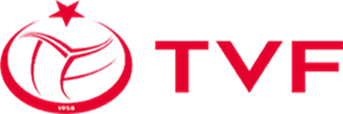 Koordinasyonu Etkileyen Faktörler
Vücut ağırlığı 
Boy
Yaş
Zaman ayarlama kapasitesi (timing)
Denge
Reaksiyon zamanı
Hareketin sürati
Hareketin yeri ve uzaklığı
Kassal fonksiyon
Kondisyonel yeteneklerin yetersizliği 
Katı teknikte hareket öğretimi  
Sakatlıklar
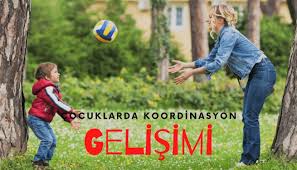 Koordinasyon
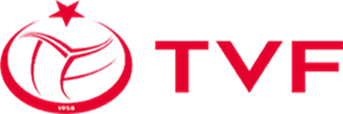 Koordinasyon ve motor beceriler, sinir sisteminin geliştiği çocukluk döneminde fiziksel olarak aktif olan erkeklerde ve kızlarda en iyi şekilde gelişmektedir. 
Motor beceri gelişimi yaşamda çok erken başlar, genel koordinasyon 6-10 yaş boyunca gelişmeye devam ederken, voleybola özgü koordinasyon 10-14 yaş aralığında artar ve uzmanlık aşamasında (15-18 yaş) yüksek performans aşamasına gelir ve mükemmelleşir. 
Genel koordinasyonu oluşturan temel koordinatif yetilerin öğretimi/geliştirilmesi (1. aşama) Fabrika Voleybol Modül 2’de ayrıntılı olarak anlatılmıştır.
Koordinasyon Çalışmaları
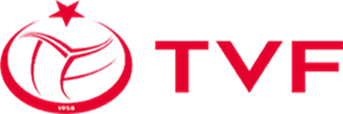 Teknik ve kondisyonel antrenmanlara eklenecek olan koordinatif alıştırmalar, hem teknik çalışmalarda verimi artırır hem de gözle görülür bir gelişme sağlar.

Koordinasyon çalışmaları erken yaşlarda daha verimlidir. Çünkü yaş ilerledikçe bilgi alma ve işleme süreçleri zayıflar. 

Yedi yaşlardan puberteye (ergenlik) kadar olan dönemde koordinasyon gelişimi üst düzey sağlanabilmektedir.
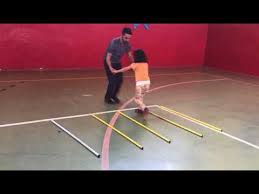 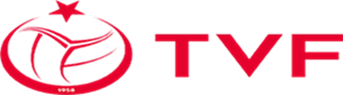 Koordinasyon Çalışmaları
Spor branşına özgü koordinasyon döneminde (2. aşama), genel koordinasyon antrenmanlarının aşamalı olarak voleybola özgü koordinasyon antrenmanları ile birleştirilerek 9-10 yaşlarında başlaması gerekmektedir. 
Tüm bu antrenman çeşitlerinin ısınmanın ya da uygulanacak ise pliyometrik antrenmanların hemen sonrasında düşük/orta şiddette 15-25 dk süreyle planlanmalıdır.
Koordinasyon antrenman formları
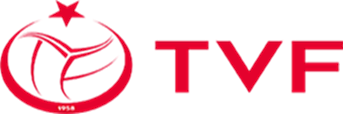 Koordinasyon Yetileri Geliştirme Prensipleri
Farklı başlangıç pozisyonları kullanmak (dizüstü çömelerek, oturarak, sırtüstü/yüzüstü yatarak vb. farklı başlangıç pozisyonların hareket başlamak.)
Farklı hareket performansı yöntemleri kullanmak (ayna egzersizleri vb.)
Farklı hareket dinamikleri kullanmak (kolaylaştırılmış ve zorlaştırılmış koşullarda daha yavaş ve daha zor hareketlerin farklı ağırlıklar ile yapılması)
Farklı hareket mekanları kullanmak (sahanın ölçülerini küçültmek, farklı büyülüklerde ve mesafelerde engeller kullanmak) 
Farklı dış koşullar yaratmak (kum, toprak, sentetik, çim zemin vb. farklı zeminlerde sahanın ölçülerini değiştirerek rüzgarlı ve güneşli havalarda oynamak)
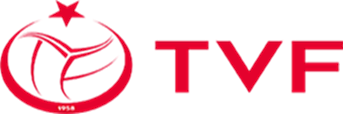 Koordinasyon Yetileri Geliştirme Prensipleri
Farklı uyarı alma yolları kullanmak (zorlaştırılmış görsel, taktiksel, akustik ve kinestetik bilgi-koyu renk camlı gözlüklerle, eldivenle, 180º dönerek top tutma, voleybol topunu örtü ile kapatılmış bir ağ karşısında tutmak vb.)
Ek görevlerle desteklenmiş farklı oyunların birleşimi 
Zaman baskısı ve stresli koşullar altında egzersizler üretmek (örn: denge tahtasında parmak pas/manşet pas-arttırılmış risk)
Egzersizin zorluğunda aşamalı artış yapmak
Yeni (alışık ve aşina olunmayan) koordinatif egzersizler yaptırmak
Alıştırmaların temposunu değiştirmek
Hareketin uygulaması sırasında şekil/yön değişikliği yapılmalıdır.
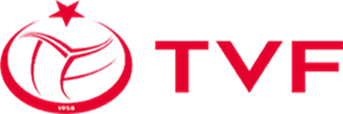 Koordinasyon Yetileri Geliştirme Prensipleri
Çeşitlendirilmiş egzersiz/alıştırma bankası oluşturmak
Kombine bir çalışma düşünülmelidir.
Her spor dalı için özel beceri alıştırmaları yapılmalıdır.
Daha küçük seriler/dar alan çalışmaları ve tekrarlar
Yeterli dinlenme süresi vermek
Koordinasyon egzersizlerinin ısınma sonrası ana evrenin ilk kısmında antrenmanın hazırlık bölümünde uygulanması
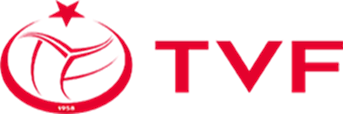 Koordinasyon Yetisi Geliştirme Yöntemleri
Oyun formunda ve yarışma düzeyinde
Tekrarlanan
Egzersiz sayısı zenginliği
Uyarlanmış koşullarda egzersiz (anksiyete, zaman sınırlaması, yorgunluk)

Egzersizlerin Uygulama Yapısı
Ön cepheden yapılan egzersizler
Grup egzersizleri (eşli, üçlü, takım olarak)
Görev (ana) egzersizler (en azından bir ya da iki görev koordinasyon yetisinin gelişimine ayrılmalıdır)
Tamamlayıcı egzersizler (egzersizlerin yapılma zorluğu ile verimliliğinin de arttırılması)
Koodinatif Yetiler
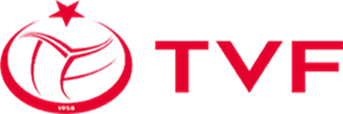 Koordinatif yetiler fizyolojik açıdan bakıldığında, kondisyonel yeteneklerden daha erken gelişim gösterir. 
Koordinasyon çok karmaşık bir motorik yetenektir. Sürat, kuvvet, dayanıklılık ve esneklik yetileri ile çok yakın ilişki içindedir. 
3-9 yaşları arasında gelişen koordinatif yeteneklerin en yoğun gelişimi 11-12 yaşlarına kadar yaşanır. 
7-9 yaşları arasında koordinasyon performansında belirgin bir artış görülür. Bu dönemde çocuklara çok yönlü hareket becerileri uygulanmalıdır. Aynı zamanda koordinasyon çalışmalarının okul öncesi dönemde çalışılmaya başlanması yerinde olacaktır.
Koordinatif Yetiler
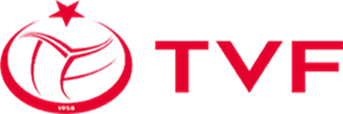 Koordinatif yetenekleri şöyle formülleştirmek mümkün olabilir:
 
   

Basit hareketlere koşmak, sıçramak, atlamak, çekmek, itmek, tırmanmak, yuvarlamak ve sürünmek vb.
Daha sonraki gelişim döneminde bunlara ek olarak daha kompleks teknikler ilave edilebilir.
Eğitsel oyunların koordinatif yeteneklerin gelişiminde büyük önem taşıdığı unutulmamalıdır.
Koordinasyonun şekillenmesi=basit hareketler + zorlaştırılmış koşullar
Koordinatif Yetiler
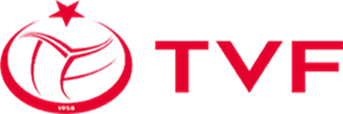 Zorlaştırılmış koşullar; ya hareketlerin gerçekleştirilmesi sırasındaki zorluklar yaratma ya da dış etkenlerin giderek güçleştirilmesi ile sağlanır.
Değişik bir çok oyun, genel koordinatif yeteneklerin eğitiminde kullanılabilir.
Branşa ait teknik becerileri içeren oyunlar da özel koordinasyonun geliştirilmesi için kullanılan etkili alternatiflerdir. 
Oyun sırasında her an hızlı ve beklenmedik değişiklikler gerçekleştiği için eğitim amacına uygun düşer.
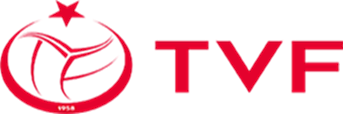 Koordinatif Yetilerin Sınıflandırılması
YÖN BULMA YETİSİ: Çok yönlü pozisyonlara ve hareketlere göre yönlenebilme ve çok yönlü hareket etme koşullarını algılayabilme yeteneğidir.
FARKLILAŞTIRMA YETİSİ: Sporcuların kendilerine gelen uyarıların en önemlisini ve gereklisini seçmesi, değerlendirmesi ve amaca uygun düzeyde yerine getirmesidir.
DENGE YETİSİ: Sporcunun dengesini koruması veya değişen pozisyon ve koşullarda en çabuk şekilde tekrar denge durumuna gelebilmesidir.
RİTM YETİSİ: Hareketin akışı esnasında önceden belirlenen ritme uyma veya harekete uygun ritim geliştirme yeteneğidir.
TEPKİ (REAKSİYON) YETİSİ: Amaca uygun hareketi gerçekleştirebilmek için, var olan yada gelen uyarıları algılayabilme veya gerekli cevabı (hareketi) verebilmedir.
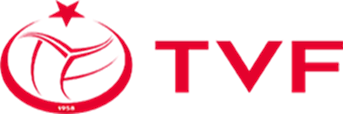 Koordinatif Yetiler İçin Kritik Dönemler
Hirtz (1985)’in 1300 katılımcı ile gerçekleştirdiği çalışmasının sonuçlarına göre koordinatif yetilerin geliştirilmesinde kritik dönemler;

Kinestetik Ayrımlama Yetisi: 6-9 yaşlar
Ritim Yetisi: 8-11 yaşlar
Reaksiyon Yetisi: 8-11 yaşlar
Denge Yetisi: 8-12 yaşlar
Yön Bulma  (Oryantasyon)Yetisi: 9-14 yaşlar
Tepki (Reaksiyon) Yetisi
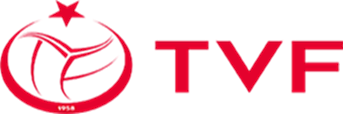 Bir veya birden fazla uyarıcıya karşı çabuk ve uygun bir şekilde harekete başlamadır. 

Basit ve karmaşık tepki olarak 2’ye ayrılır.
Basit Tepki, bir uyarıcıya karşı yapılacak harekettir (Örn: düdük sesi ile sürat çalışmaları)
Karmaşık Tepki, birçok uyarana karşılık en iyi ve en doğru yolu seçme durumudur (Örn: farklı pas türlerine göre smaç vuran oyuncuya blok yapmak)
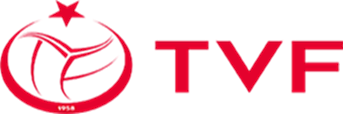 Tepki (Reaksiyon) Yetisi-Örnek Etkinlikler
Etkinlik 1: Eşli olan oyunculardan biri arkasını döner. Diğer eşte top vardır. Elinde top olan eş topu yerden sektirir. Diğer eşte topun yerde sekmesiyle oluşan sesle döner ve topu yerde bir kere sektikten sonra tutar. 
         Çeşitlendirme: Topu atan eş hangi taraftan döneceğini söyler. Oyuncu soldan dönerse sağ el ile, sağdan dönerse sol eli ile topu tutar.
Etkinlik 2: Eşli olan oyuncular yüz yüze bakacak şekilde karşılıklı geçer. Eşlerin birinde sağ elinde bir adet mendil vardır. Sağ eli ile göğüs hizasından yere bıraktığı  mendili diğer eş aynı el ile yani sağ eli ile yere değmeden yakalar bir sonraki seferde sol el ile göğüs hizasından yere bıraktığı  mendili diğer eş sol eli ile yere değmeden yakalar.
        Çeşitlendirme: Aynı uygulama badminton topu ile yapılabilir.
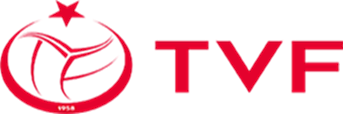 Tepki (Reaksiyon) Yetisi-Örnek Etkinlikler
Etkinlik 3: Oyuncular daire şeklinde dizilirler. Her oyuncuya bir top verilir. Oyuncular tek düdük komutu ile topu sağ taraftaki oyuncuya çift düdük komutu ile sol taraftaki oyuncuya topu hızlı bir şekilde vererek oyun akıcı devam eder. Topu düşüren ve ya yönü şaşıran oyuncu olursa topunu alarak oyundan çıkar.
         Çeşitlendirme: Antrenör uygulanacak yönergeler için sayı gösterir. Bir topu sağa ver, iki topu sola ver, üç topu yere vur, dört topu çift el havaya at yere otur tut. 
		*Renklere göre de alıştırma uygulanabilir.
Oryantasyon (Yön Bulma)Yetisi
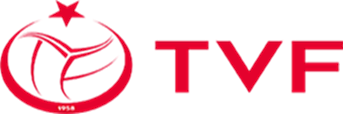 Kinestetik algılamalarla ilgilidir. 
Hareketin boyuta bağlı (en, boy ve yükseklik) yönlendirimi sırasındaki gözlem yeteneği ve bilgilerin değerlendirilmesini içerir. 
Bu yeti, hareketleri pozisyonların çokluğu içerisinde (zaman, kendi vücudu, rakip, takım arkadaşı, top vb.) yönlendirmeyi ve bilgi vermeyi mümkün kılar.
Oryantasyon Yetisi-Örnek Etkinlikler
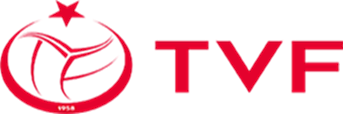 Etkinlik 1: Sahanın farklı yerlerine çeşitli kukalar ve işaret tabakları konur. Oyuncular iki eşit gruba ayrılarak, dip çizgide iki grupta arka arkaya sıraya geçer. Her materyale 1 sayı verilir. Çalıştırıcının komutuyla sayılara göre sıradan farklı yer değiştirme hareketleri ile (tek ayak, çift ayak sıçrama, koşma, kayma vb.) materyallere gider. 
Çeşitlendirme: Materyallere farklı renklerde tabaklar koyarak renklere koşmalarını söylemek.   
Etkinlik 2: Huniler dörtgen olacak şekilde yerleştirilir. Oyuncular iki eşit gruba ayrılarak, iki grupta dip çizgide arka arkaya sıraya geçer. Antrenörün komutu ile çıkan oyuncu A-B kukaları arasında kayma adım yapar, C kukasında atılan kısa pası tutar ve geriye atar. D kukasında ise atılan uzun ve yüksek pası tutar ve geriye atar.
Oryantasyon Yetisi-Örnek Etkinlikler
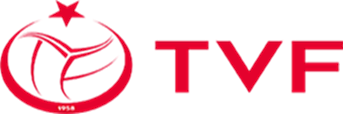 Etkinlik 3: Çemberler karışık şekilde sahaya yerleştirilir. Oyuncular iki eşit gruba ayrılarak, iki grupta dip çizgide arka arkaya sıraya geçer. Top sepetinde renkli toplar vardır. Oyunculara komut geldiğinde top sepetindeki renkli topları topla aynı renkte olan çembere götürür.  
Çeşitlendirme: Yarışma şeklinde yapılır. Eşli yapılır. Bir eş topları koyar diğer eş toplar. Zamana karşı yapılır.
Denge Yetisi
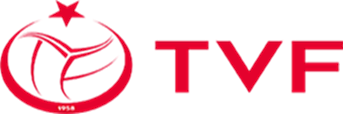 Vücudu dengede tutma ve bunu devam ettirme özelliğidir. 
Vücudu statik ve dinamik dengede tutabilme özelliğidir.
Dengenin değişen çevre şartlarında korunması veya yeniden sağlanması ile ilgilidir.
Denge Yetisi-Örnek Etkinlikler
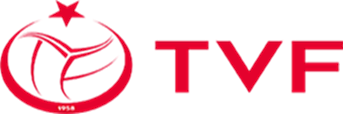 Etkinlik 1: Oyuncular sahada dağınık düzende yerleşir. Ters bank duruşunda balonu sağ veya sol ayağıyla vurarak havada tutmaya çalışır.
Etkinlik 2: Oyuncular pilates topu üzerinde karşılıklı otururlar. Ellerindeki tenis topunu karşılıklı olarak birbirlerine atarlar.
        Çeşitlendirme: Oyuncular pilates topu üzerinde otururken birbirlerine sırasıyla badminton topu veya frizbi atarlar.
Etkinlik 3: Oyuncular dağınık düzende yerleşirler.V denge çalışması için oyuncu 40 cm ‘lik kolları bulunan V harfinin ortasına geçer. Önce sağ ayağı ile V harfinin sağ kolunun ucuna konan kukayı sağ ayağı ile almaya çalışır. Daha sonra V harfinin sol tarafındaki kukayı yine sağ ayağı ile almaya çalışır. 
        Çeşitlendirme: Aynı çalışma sol ayak ile yapılabilir. Kukalar yerine ortadan bölünmüş ayakkabı kutusu da kullanılabilir.
Kinestetik Ayrımlama Yetisi
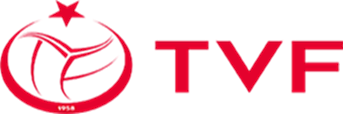 Kas fibrillerinde bulunan reseptörlere kinestetik receptörler denilmektedir.
Bu reseptörler yardımıyla hareketler, bütün veya parça olarak yapılabilmektedir.
Kas ve kirişlerden gelen kinestetik bilgiler yolu ile hareketlerdeki hassas farklılaşmalar ve derecelendirmeleri içerir. 
Genel anlamda, bir hareketi en ekonomik ve en iyi şekilde yapabilmeyi içerir.
Kinestetik ayrımlama yetisi, kaslardan gelen bilgileri ayırmaya ve en önemlisi sınamaya izin verir, uygun hareket tarzını ayarlar.  
Kinestetik bilgiler görsel, dokunsal, işitsel duyular ile algılanmakta ve uygun eklem açısında, zamana uygun olarak, kasın amaca uygun olarak gerilmesi ve hareketin gerçekleşmesi sağlanmaktadır.
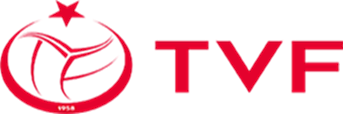 Kinestetik Ayrımlama Yetisi-Örnek Etkinlikler
Etkinlik 1: Oyuncular ikili eş olurlar. Ayakları çıplaktır ve karşılıklı otururlar. Materyalleri ayak parmaklarıyla tutup birbirlerine verirler. 
         Çeşitlendirme: Alıştırma eşlerden birinin gözleri kapalı yapılır. 
Etkinlik 2: Oyuncular sahada dağınık şekilde dururlar.Oyuncu bir eliyle balonu havaya atar, balon yere düşünceye kadar top sektirir ve balonu tutar. 
         Çeşitlendirme: Elindeki top ile balona düşünceye kadar vurur. 
Etkinlik 3: Delikli çarşafın üzerinde renkli toplar vardır. Çarşafın altında topların renginde çemberler bulunur. Oyuncuların her biri çarşafın bir köşesinden tutar. Oyuncular deliklerden aynı renkteki toplar ile çemberleri eşleştirip topları çemberlerin içine düşürmeye çalışırlar.
Ritim Yetisi
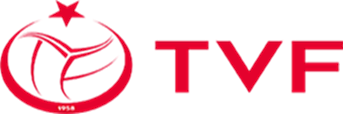 Mekan boyutu içerisinde akıcı ve dinamik değişimlere göre hareket edebilme özelliği, beceriyi hareket akışına göre ritmikleştirme veya daha önce verilen ritmi anlayabilmedir.
Ritim yetisinde işitsel ve görsel algılama birliktedir.
Ritim Yetisi-Örnek Etkinlikler
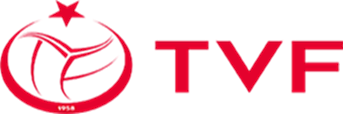 Etkinlik 1: İki oyuncu karşılıklı olarak tek ayak üzerinde durur. Oyunculardan birinin elinde voleybol topu diğerinde ise basketbol topu vardır. Bir oyuncu basketbol topunu yerden yuvarlarken diğer oyuncu voleybol topunu baş üstü pas olarak atar. Basketbol topu devamlı yerden yuvarlanırken voleybol topu yukarıdan atılır.
           Çeşitlendirme: Voleybol topu göğüs pası, parmak pas olarak atılabilir. Basketbol topu yerine de hentbol topu, tenis topu yerden yuvarlanarak kullanılabilir.
Etkinlik 2: 6 kuka 3 m aralıkla slalom şeklinde dizilir. Her kukanın arasına bir engel konur. Oyuncular arka arkaya sıralanırlar. İlk sıradaki oyuncu çalıştırıcının komutuyla ilk kukada sağ elle 5 kez top sektirir. Yana kayma adımı ile diğer kukaya ilerlerken araya konan engellerden sıçrar, diğer kukaya geldiğinde sol eliyle 5 kez top sektirir. Her kuka da aynı şekilde devam eder.
Ritim Yetisi-Örnek Etkinlikler
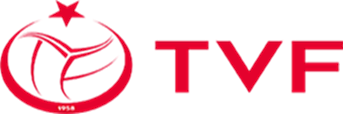 Etkinlik 3: Öğrenciler sahada müzik eşliğinde dağınık düzende koşarlar. Müzik çaldığı süre boyunca oyuncular sahada koşar. Müzik durduğunda antrenörün yaptığı hareketi yapar. Örneğin: antrenör iki eli ile topu yere vurur, sağ eli ile atar sol eli ile tutar.
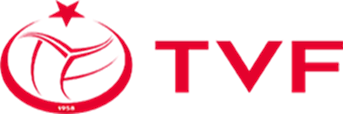 VOLEYBOLA ÖZGÜ KOORDİNASYON ANTRENMAN ÖRNEKLERİ (KA)
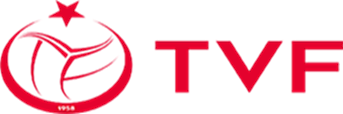 Örnek Çalışmalar
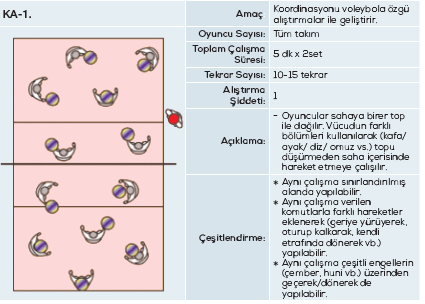 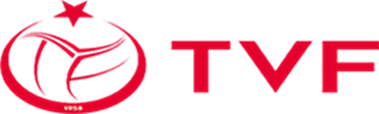 Örnek Çalışmalar
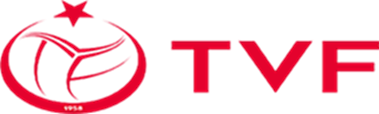 Örnek Çalışmalar
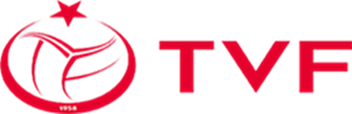 Örnek Çalışmalar
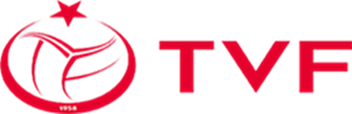 Örnek Çalışmalar
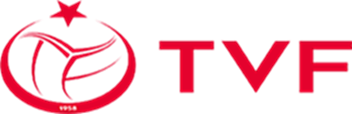 Örnek Çalışmalar
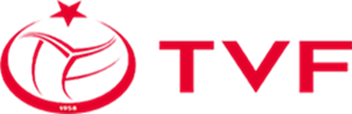 Çalışmalar için Öneriler
Çalışma ortamınızı eğlenceli hale getirin. Zevkli geçen bir çalışma sonrası en büyük ödül, istenilen becerinin kazanılmasıdır.
Her beceri için uygun oyunlar uygulanmalı ve sporcunun zevkle antrenmana katılımı sağlanmalıdır.
Her çalışmadan sonra sporcularınızla sohbet edin.
Asıl önemli olanın yarışı kazanmak olmadığını, deneyim kazanmak olduğunu anlatın. 
Sporcuların bireysel farklılıkları antrenörün dikkat etmesi gereken en önemli konulardandır. Antrenör bu bireysel farklılıkları tespit etmeli ve bu farkları göz önüne alarak davranmalıdır.
Yapılan hareket ile ilgili antrenör dönüt (geri bildirim) için yeterli bilgi sağlanmalıdır. Dönüt kısa ve çok net olmalıdır.
Antrenörler, çalışma yaptırdığı yaş grubuna göre çocukların özelliklerini bilmelidir.
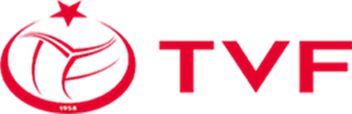 Çalışmalar için Öneriler
Takım içi iletişimi arttırın ve rekabet değil, arkadaşlık ortamı yaratın . Sporcularınızı birbirleri ile kıyaslamayın.
Kurallarınızı oluşturun. Öncelikle bu kuralların gerekliliğine kendiniz inanın. Bu durumda kurallar yönlendirici olur ve oyuncularınız nasıl davranmaları gerektiğini bilir, sizin de takımınızı organize etmeniz daha kolay olur. 
Sporcularınızın özel sorunları ile samimi bir şekilde ilgilenin. Bu onların size güvenmelerine katkı sağlayacaktır. 
Antrenör sporcunun beslenme alışkanlıkları konusunda bir rehber olmalı hem sporcuyu hem de aileyi yönlendirmelidir.
Antrenör hareketleri planlarken ve yönetirken her çocuğu bir birey olarak görmelidir. 
Antrenörün gerçek başarısı, işinin en iyisini yapması ve oyuncusuna çok yönlü eğitim vermesidir.
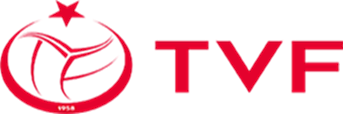 DİNLEDİĞİNİZ İÇİN TEŞEKKÜRLER 